MEDIDAS DE JUSTICIA Y REPARACIÓN
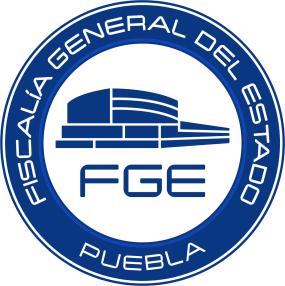 Medida XII. Identificar medidas de protección y tipos de atención a víctimas, ofendidos y testigos del delito de trata de personas con la finalidad de realizar una intervención acorde a sus necesidades, por medio de la examinación de los elementos de asistencia a víctimas, ofendidos y testigos del delito de trata de personas.